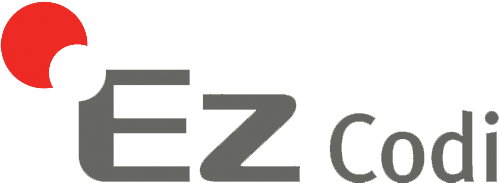 Комплексное решение для консультации пациентов
[Speaker Notes: Мы представляем Вам новый продукт от компании Vatech -  программное обеспечение для консультации пациента.]
Почему нужен единый инструмент для консультации?
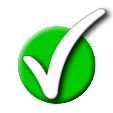 Повышается скорость принятия решения
Мощный инструмент для проведения консультации
Экспертные знания
Повышается удовлетворенность пациента
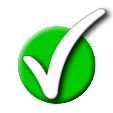 [Speaker Notes: Для чего нужен единый  инструмент для консультации ? К экспертным знаниям доктора добавляется возможность их визуализировать пациенту в доступных его пониманию мультипликационных образах, что в свою очередь положительно влияет на скорость принятия пациентом решения о проведении процедуры и повышает его удовлетворенность от посещения врача.]
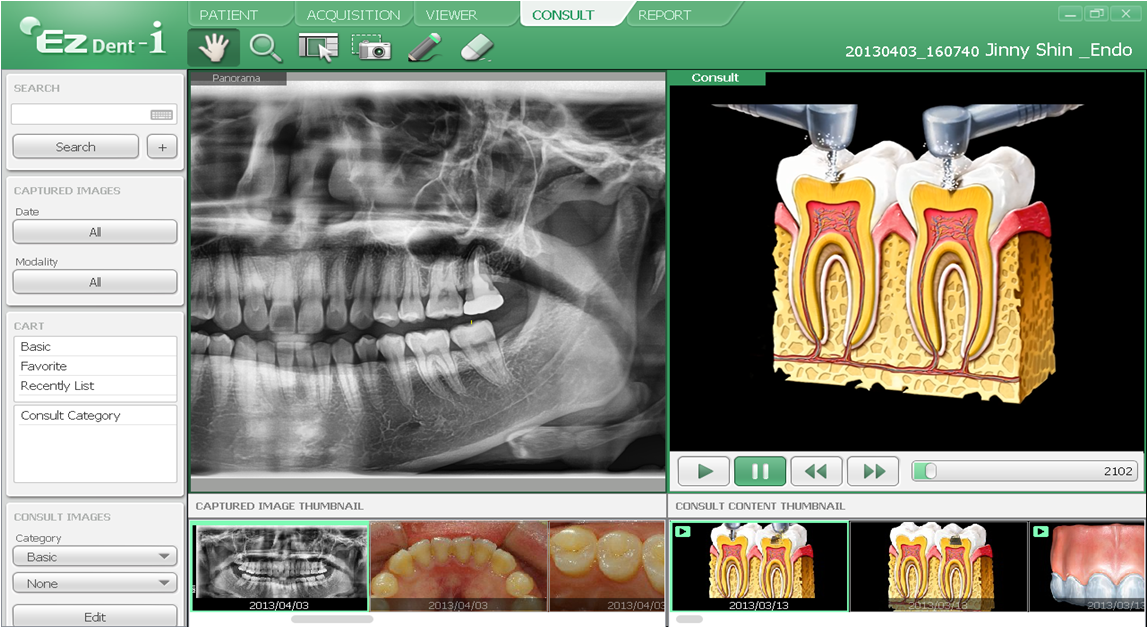 3D изображения более информативны и понятны чем 2D
3D Клиническая анимация
Анимация в сравнении с живым видео не вызывает неприятных ощущений у пациента
«Лучше один раз увидеть , чем 100 раз услышать»
[Speaker Notes: Огромное преимущество в руках врача – для пациента лучше один раз увидеть , чем ……]
EzCodi
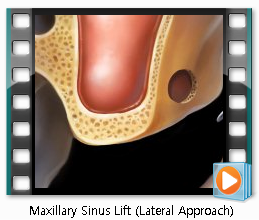 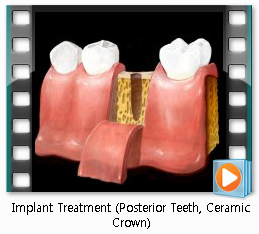 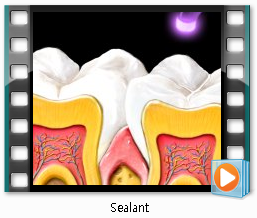 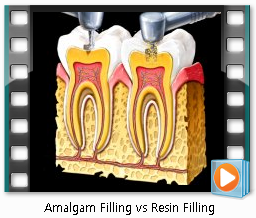 Блок из 244 видеороликов
Консультация с EzCodi более информативна и понятна пациенту
[Speaker Notes: 244 ролика на все случаи стоматологической практики]
От разных наглядных пособий у пациента рябит в глазах
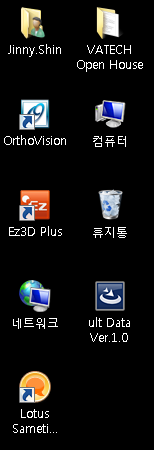 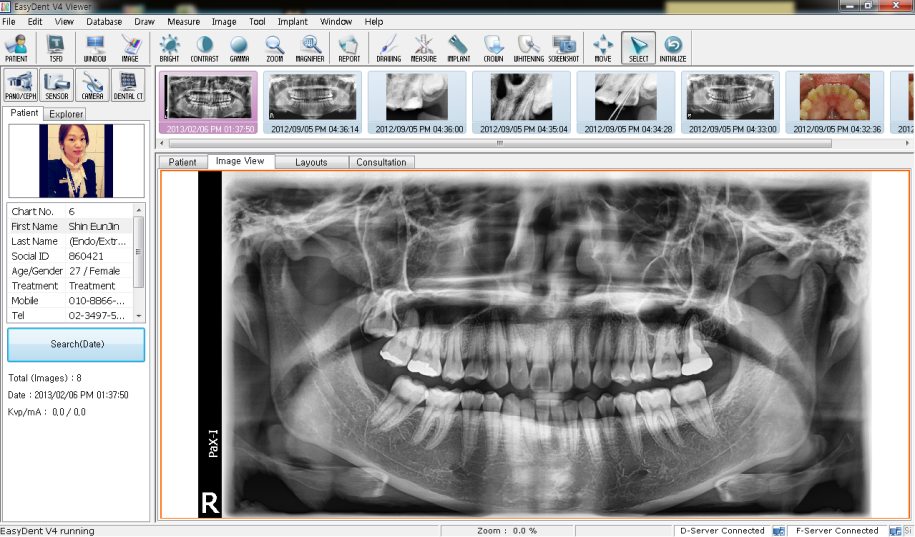 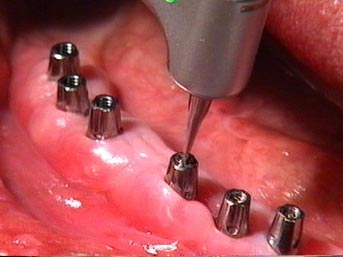 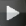 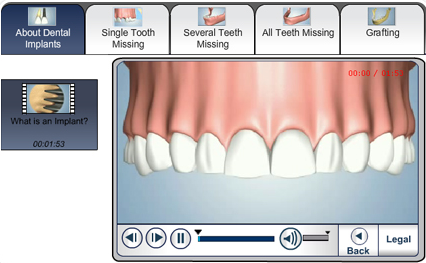 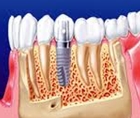 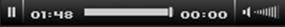 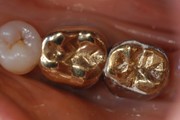 [Speaker Notes: Единая программа вместо множества используемых врачом]
С  EzDent-i и EzCodi: Диагностика  +  Консультация
На одном экране
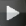 Теперь Вы можете проводить диагностику и консультировать пациента одновременно.
[Speaker Notes: Диагностика может производиться одновременно с консультацией пациента]
Видео с анимацией для клинических случаев
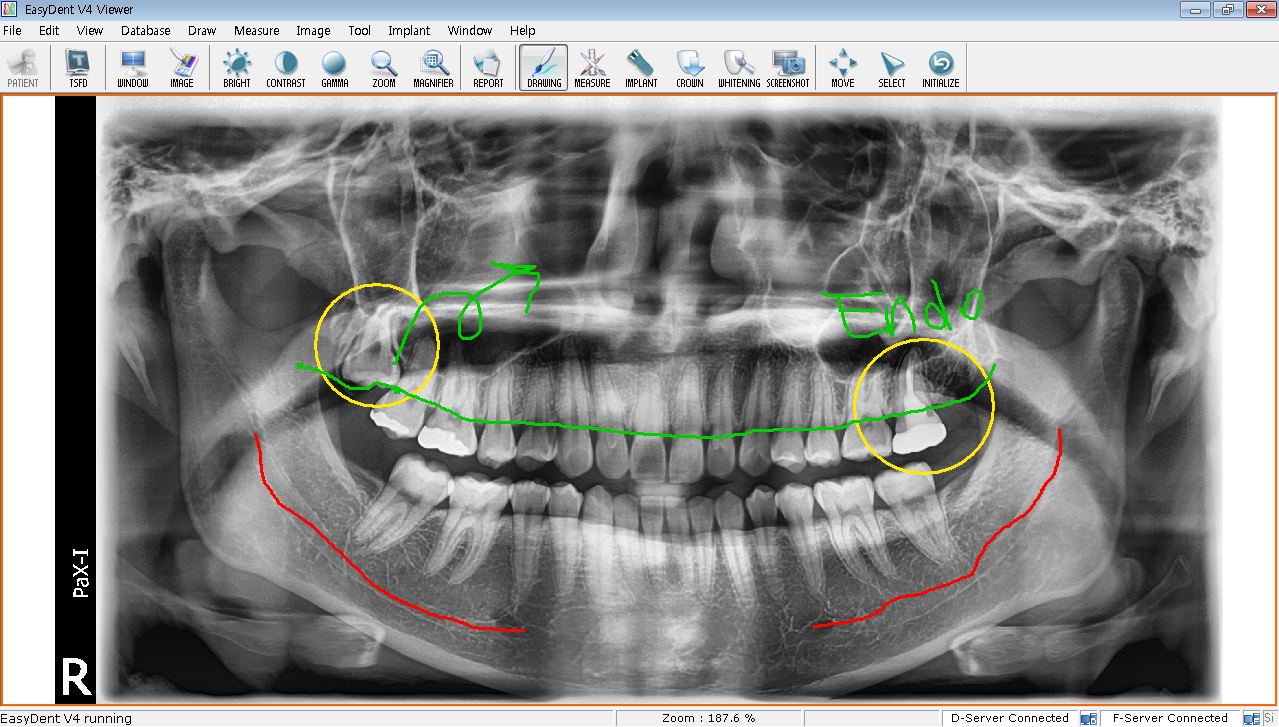 Нет необходимости в длительных объяснениях предстоящего лечения
[Speaker Notes: Нет необходимости в длительных объяснениях, рисовании и т.п.]
Видео с анимацией для клинических случаев
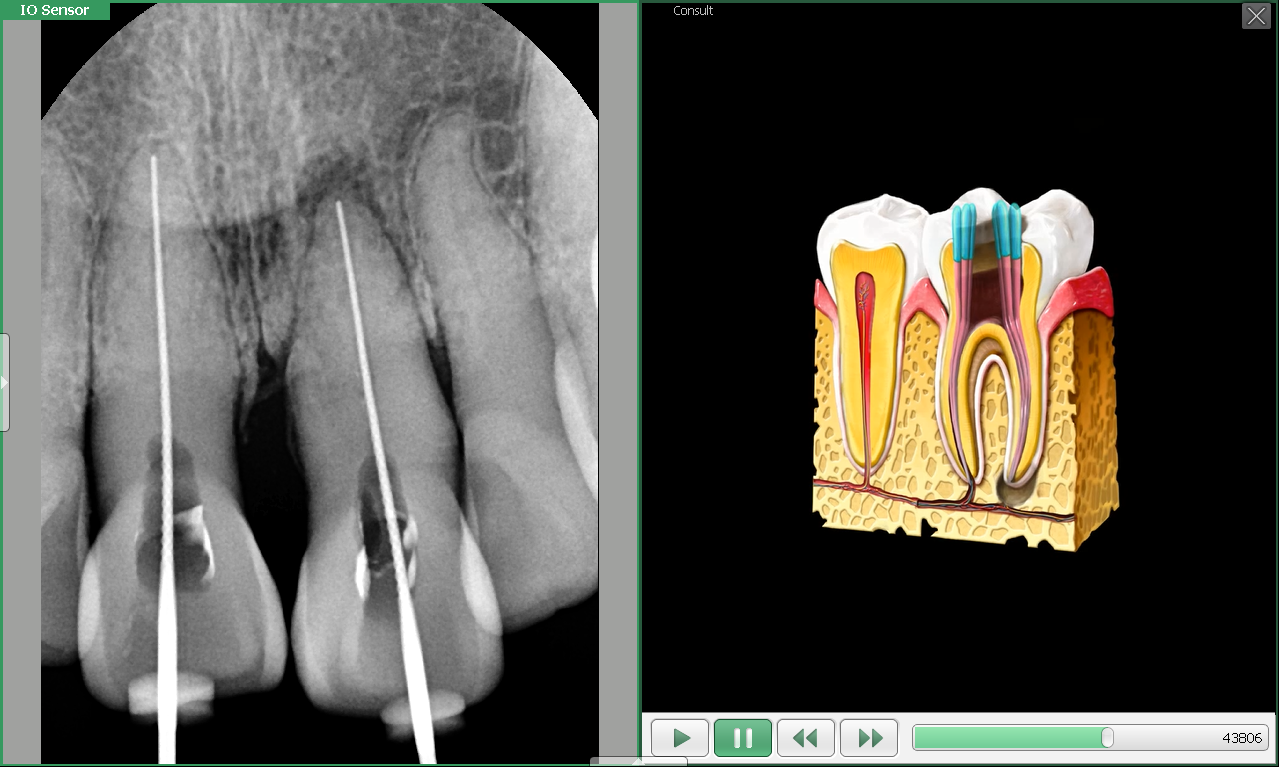 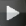 Достаточно просто продемонстрировать видео !
[Speaker Notes: Просто покажите пациенту видеоролик в соответствии с клиническим случаем.]
Видео 1: Эндодонтическое лечение
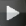 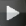 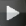 Видео 2: Скалинг
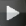 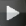 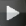 Видео 3: Имплантация
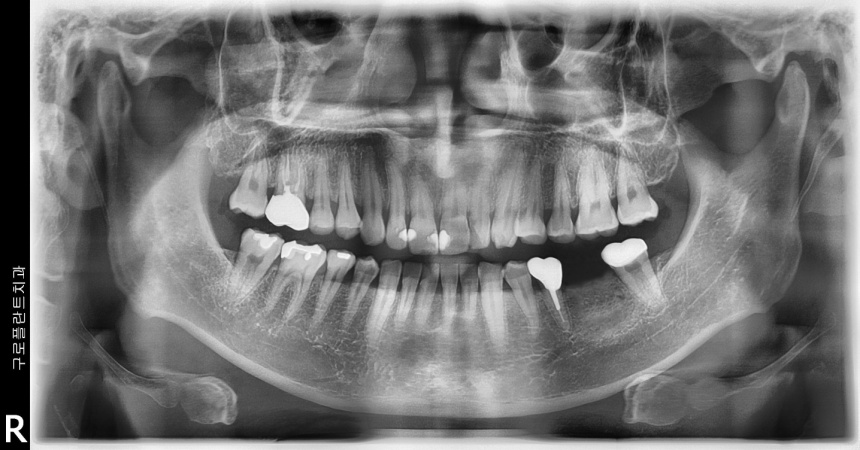 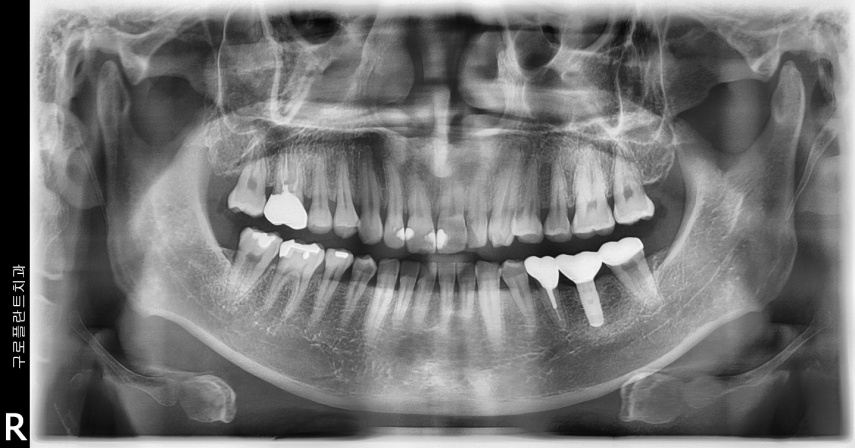 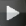 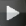 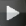 Конфигурация EzCodi
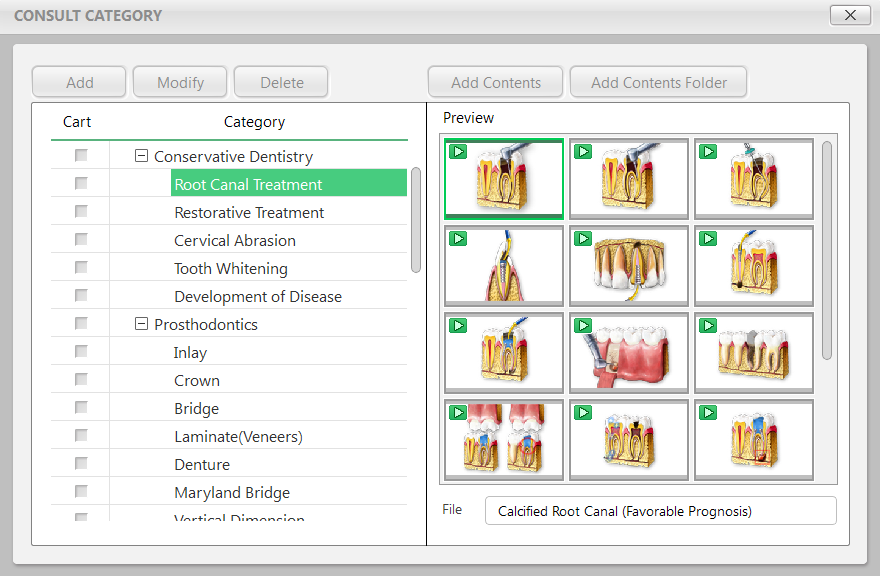 Conservative Dentistry
Prosthodontics
Periodontics
Implant Dentistry
Oral Surgery
Pedodontics
Oral Medicine
Orthodontics
Спасибо за внимание!